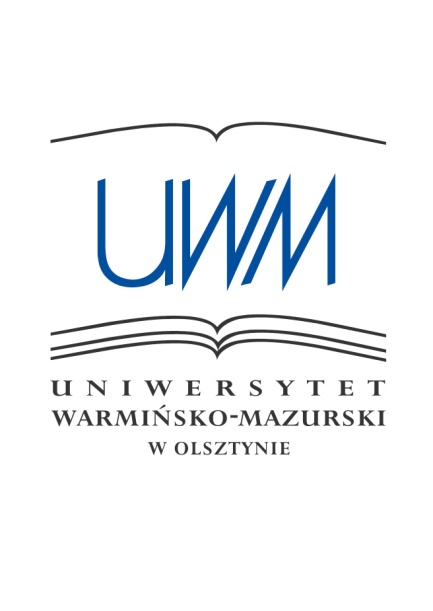 Budowa i zarządzanie projektami teleinformatycznymi ćwiczenia 3
Halina Tańska


Olsztyn 2018
[Speaker Notes: Rok IV ostatni – 10 tygodni
Tylko ćwiczenia
Po:
PSI
Inżynierii oprogramowania]
Plan 1syntetyczne tematy zadaniowe
Pechowy (typowy) projekt - ekspertyza
Ścieżka krytyczna – obliczenia czasu trwania projektu
Metodyki zarządzania projektami – prezentacje
Założenia innowacyjnego projektu wraz z dokumentacją – MS Project
Sprawozdanie z przebiegu prac aplikacyjnych do pracy inżynierskiej
Metody oceny projektu
Harmonogram pracy i sprawozdań
3
4
5
6
7
8
Pechowy projekt
Ścieżka krytyczna
Metodyki PSI
Założenia – MS Project
Praca inżynierska
Metody oceny
Pechowy (typowy) projekt - ekspertyza
Powołanie zespołów 2-4 osoby, 
Zapoznanie z tekstem pt. Pechowy (typowy) projekt – www.wmii.uwm.edu.pl/~tanska (PSI – przykład użycia)
Ustnie omówić odpowiedzi 
Opracować sprawozdanie 4 – odpowiedzi pisemne
Charakter ekspertyzy: 
Ile trwał projekt, a ile powinien trwać?, 
Co było przedmiotem  projektu – jaki zakres? 
Jakie koszty projektu? 
Interesariusze i ich kompetencje …
Etapy realizacji projektu …
Metodyki zarządzania projektami prezentacje
Praca grupowa
Opracowanie prezentacji na spotkanie z nowym zespołem projektowym
Metodyki ZPI do wyboru:
Uzasadnienie wyboru charakterem projektu
PRICE2, AgilePM, 
ITIL, RUP, 
CMMI, PMBOK, 
PMI, SCRUM, IIBA– BABOK, 
eXtreme Programming XP, Six Sigma
Część pisemna w formacie ppt + część ustna „na spotkaniu inicjującym nowy projekt”
Dziękuję za aktywność na zajęciach
Halina Tanska
tanska@uwm.edu.pl
Nazwa pliku: HT_S_BZPT_Sprawozdanie X
inicjały
tryb studiów N/S
przedmiot
numer sprawozd.